كتاب الطالب صـ72
مراجعة الدرس الثاني
الفصل الثاني
الوحدة الأولى
ملخص مصور
الفقاريات لها عمود فقري ، وتضم سبع طوائف ، منها: الثدييات ، الطيور ، والزواحف .
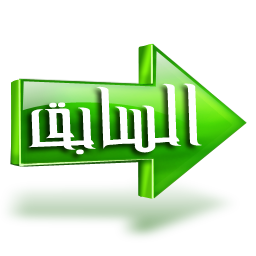 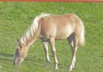 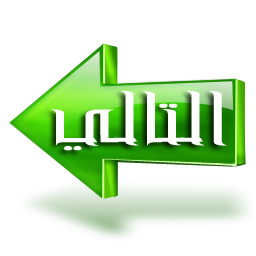 الأسماك والبرمائيات والزواحف فقاريات متغيرة درجة الحرارة . والطيور فقاريات ثابتة درجة الحرارة ويغطي جسمها ريش .
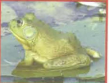 الرئيسية
الثدييات فقاريات ثابتة درجة الحرارة ، ويغطي جسمها الشعر أو الفرو ، وهي تضع صغارها بثلاث طرائق .
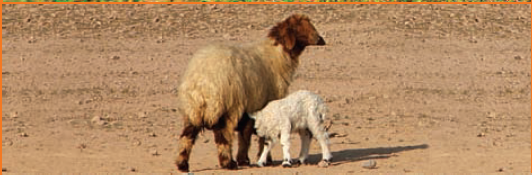 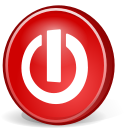 الفصل الثاني
الوحدة الأولى
كتاب الطالب صـ72
مراجعة الدرس الثاني
المطويات
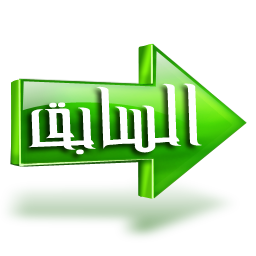 أنظم أفكاري
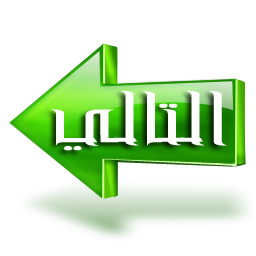 أعمل مطوية كالمبينة في الشكل ، ألخص فيها ما تعلمته عن الحيوانات الفقارية .
الرئيسية
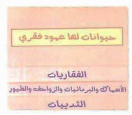 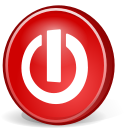 كتاب الطالب صـ72
الوحدة الأولى
الفصل الثاني
مراجعة الدرس الثاني
أفكر وأتحدث وأكتب
1- المفردات :
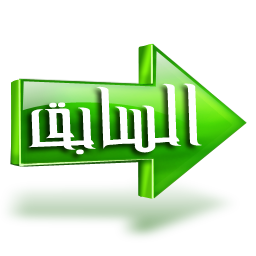 الحيوانات التي تستمد الحرارة من البيئة الخارجية لتبقى دافئة تسمى .........................................
متغيرة درجة الحرارة .
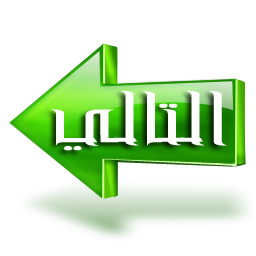 2- أقارن . فيم تتشابه طوائف الفقاريات السبعة ، وفيم تختلف ؟
الرئيسية
تتشابه
تختلف
تختلف
لها عمود فقري               بعضها متغير
                                 درجة الحرارة
بعضها ثابت 
درجة الحرارة
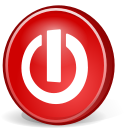 كتاب الطالب صـ72
الفصل الثاني
مراجعة الدرس الثاني
الوحدة الأولى
3- التفكير الناقد :
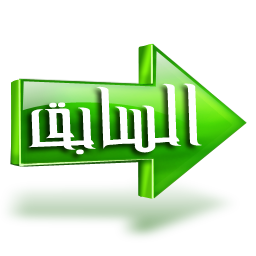 السلمندر مخلوق حي يشبه السحلية إلا أنه ينتمي إلى البرمائيات ، ما الصفة التي لدى السلمندر وليست لدى السحلية ؟
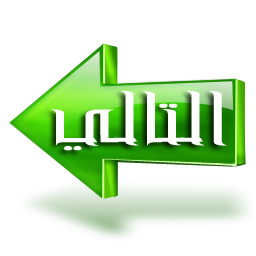 الإجابة : 

لأن سلمندر الماء من البرمائيات فإن له جلدا رطباً ويضع بيوضه في الماء بينما السحلية جلدها جاف وتضع بيوضها على اليابسة .
الرئيسية
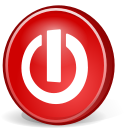 كتاب الطالب صـ72
الفصل الثاني
مراجعة الدرس الثاني
الوحدة الأولى
6- السؤال الأساسي :
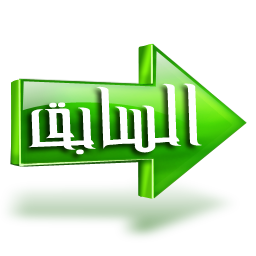 أي الحيوانات لها عمود فقري ؟
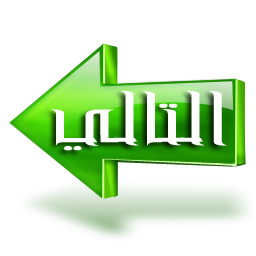 الإجابة : 

سميت الحيوانات التي لها عمود فقري بالفقاريات وتشمل : 
 ( الأسماك – البرمائيات – الزواحف – الطيور – الثدييات )
الرئيسية
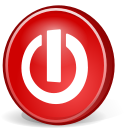 كتاب الطالب صـ72
الفصل الثاني
مراجعة الدرس الثاني
الوحدة الأولى
العلوم والكتابة :
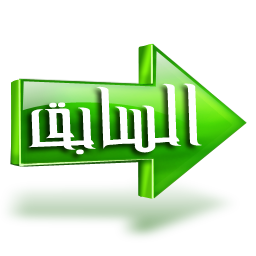 الكتابة الوصفية 
أختار حيوانا فقارياً من الحيوانات التي تعيش في منطقتي ، أكتب فقرة أوضح فيها نوع هذا الحيوان وأصف بعض خصائصه .
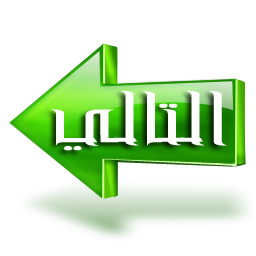 العلوم والرياضيات :
الرئيسية
كتلة الحوت الأزرق 
إذا كانت كتلة الحوت الأزرق حوالي 100 طن ، فما كتلته بالكيلو جرامات ؟
الإجابة :
كتلة الحوت الأزرق = 100 × 1000= 100000كجم
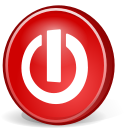 الواجب
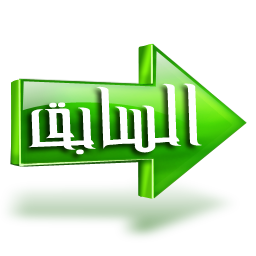 س:أختر الإجابة الصحيحة من بين الاجابات المعطاة فيما يأتي؟
1ــ تنتمي السلاحف إلى:
أ- الزواحف .           ج- الثدييات .
ب-الأسماك .           د-البرمائيات .
2 ــ  تنتمي الضفادع إلى  : 
 أ- الأسماك .                  ب- الطيور .
ج- البرمائيات .               د- الثدييات .
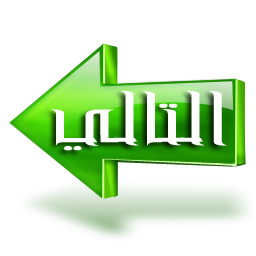 الرئيسية
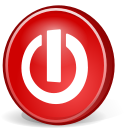